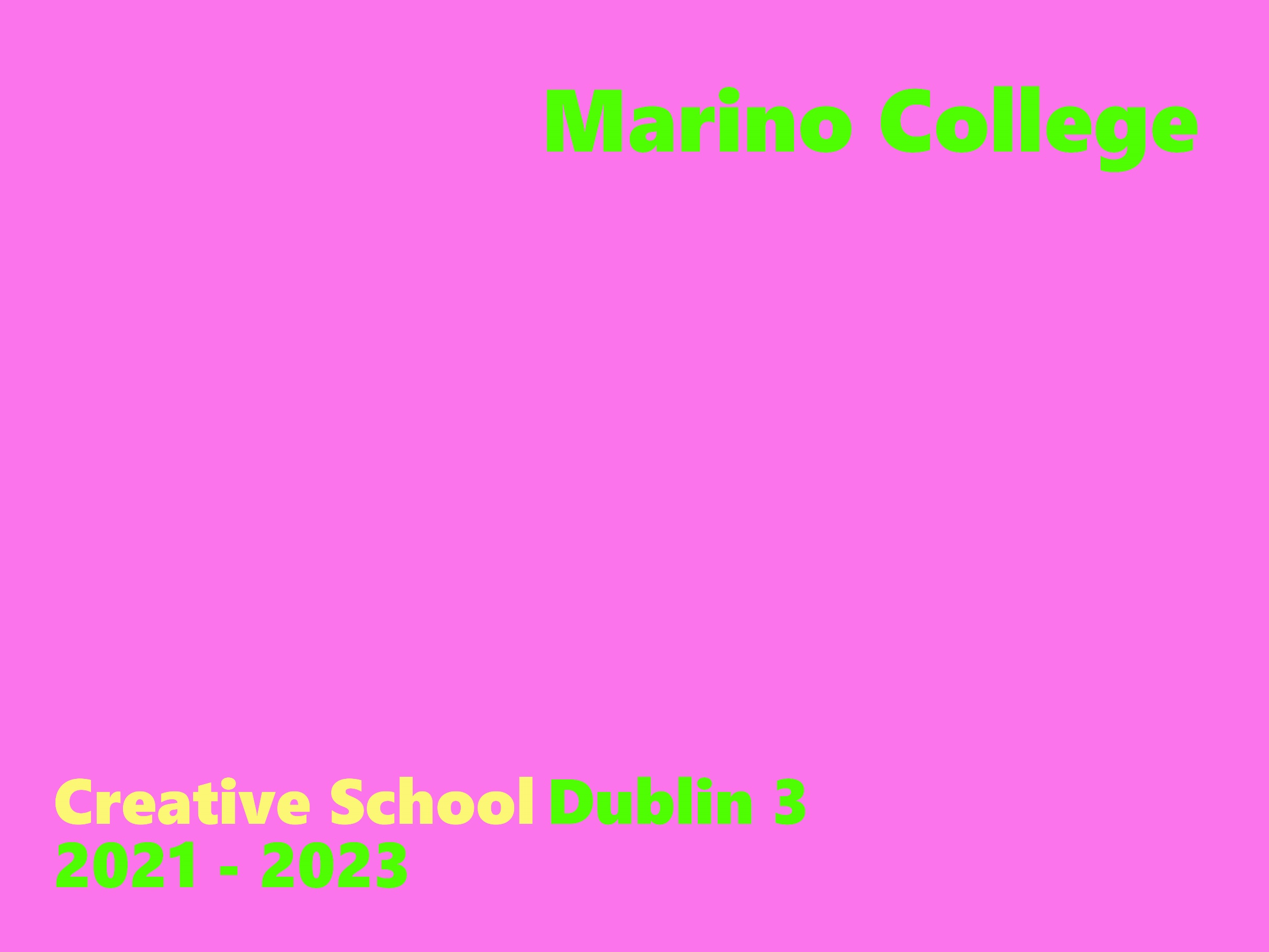 Case Study​
Marino College
​
School Coordinator:​
Joan Lyne
​
Creative Associate​
Heather Gray
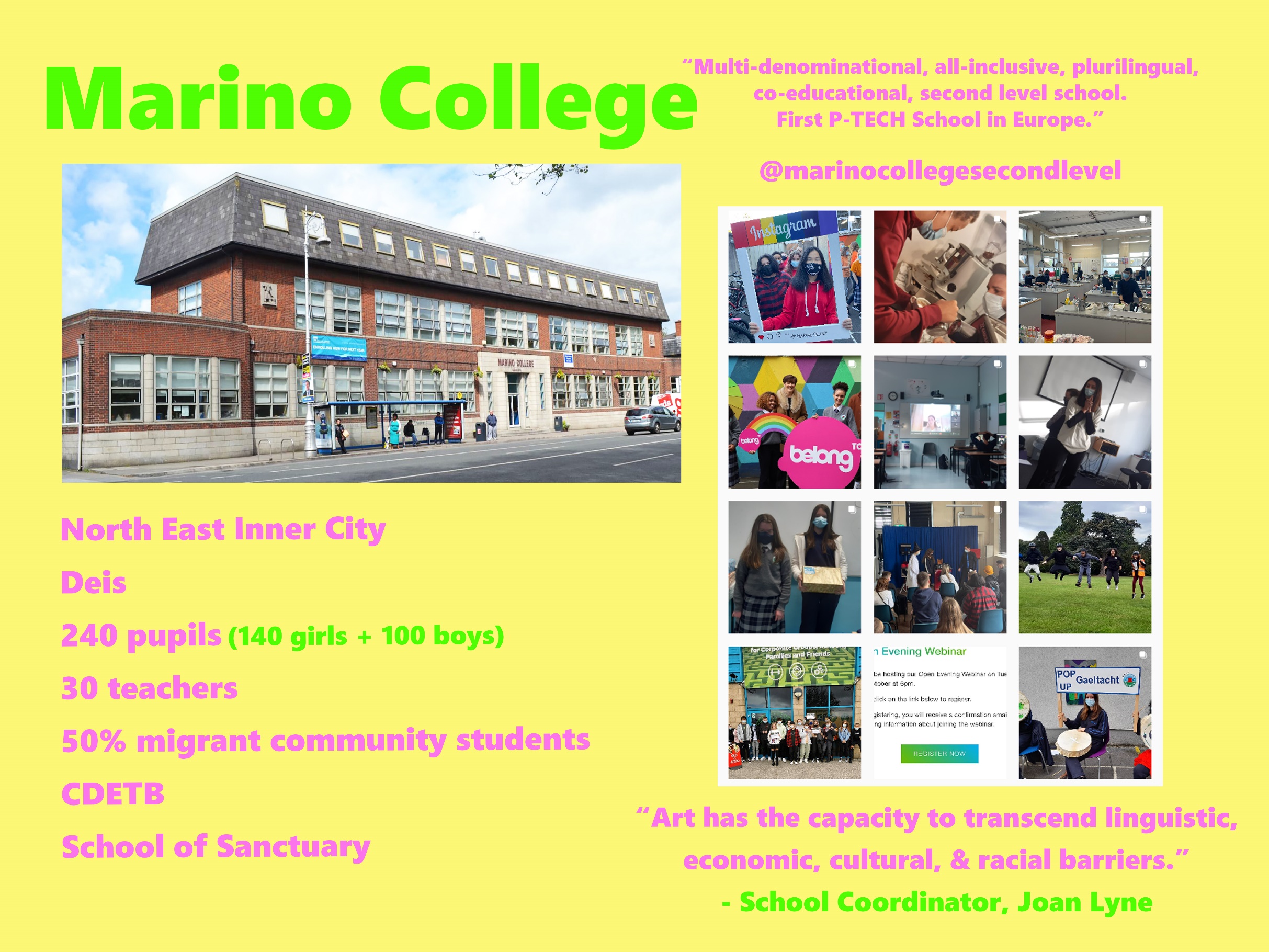 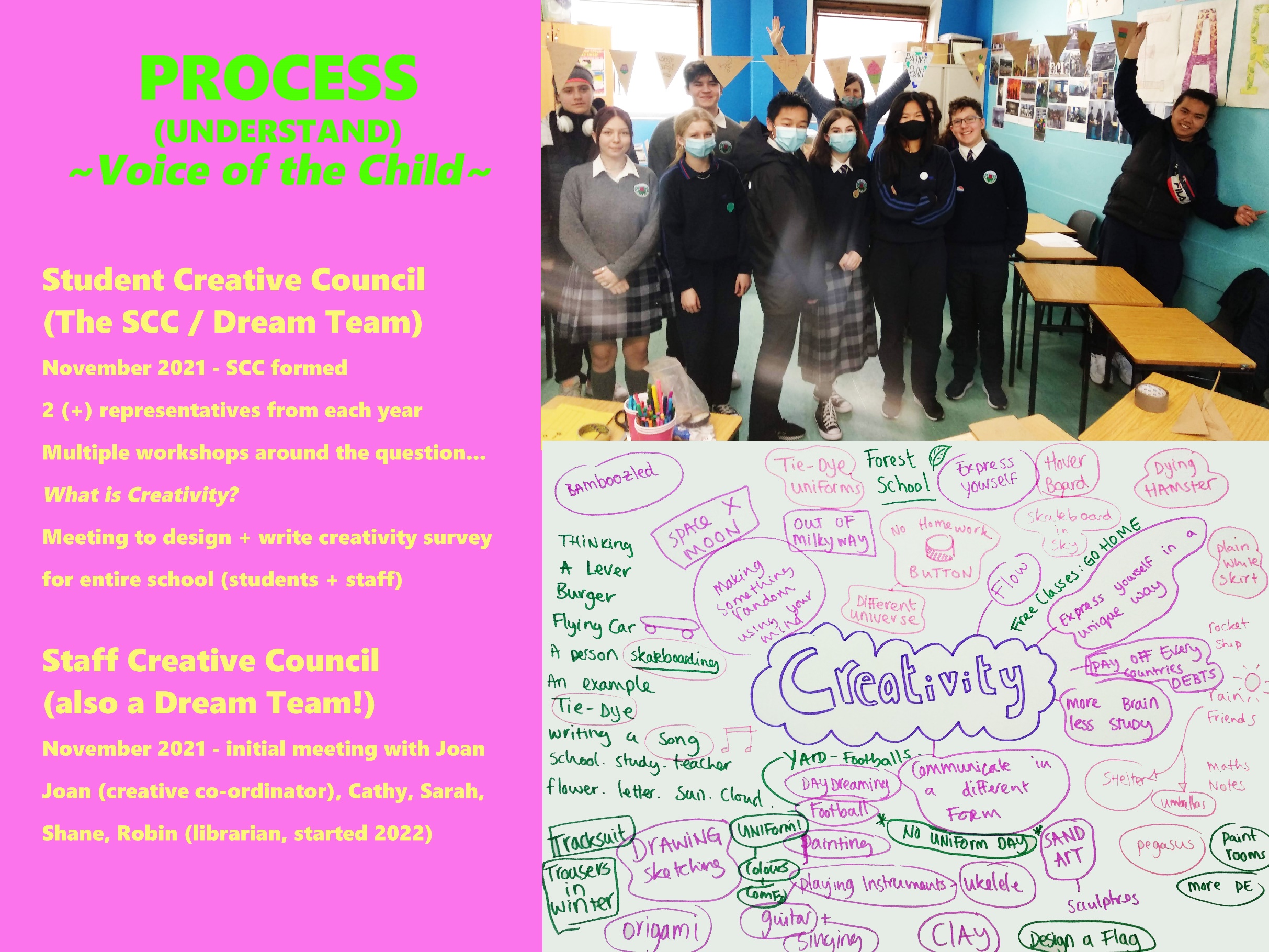 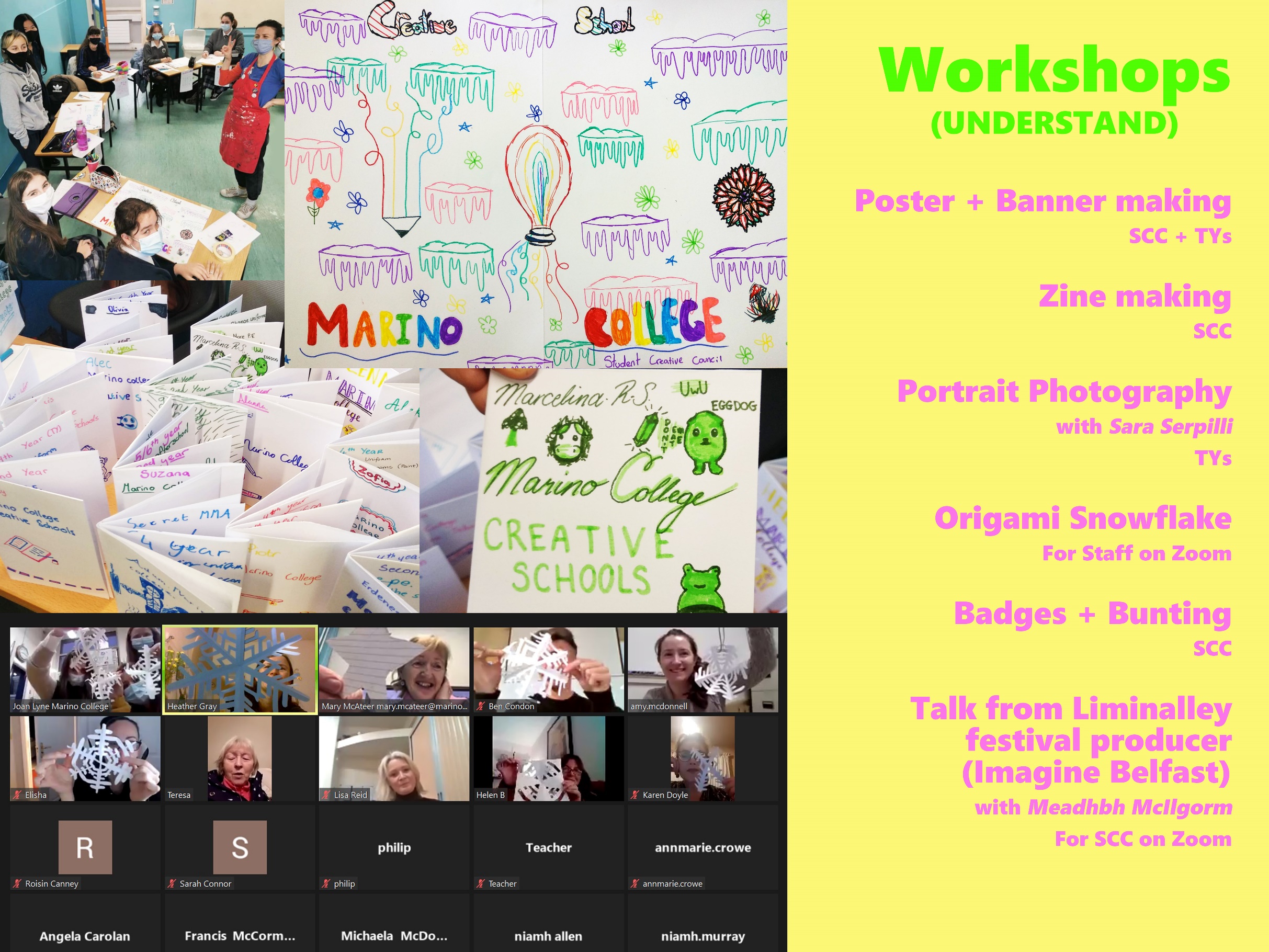 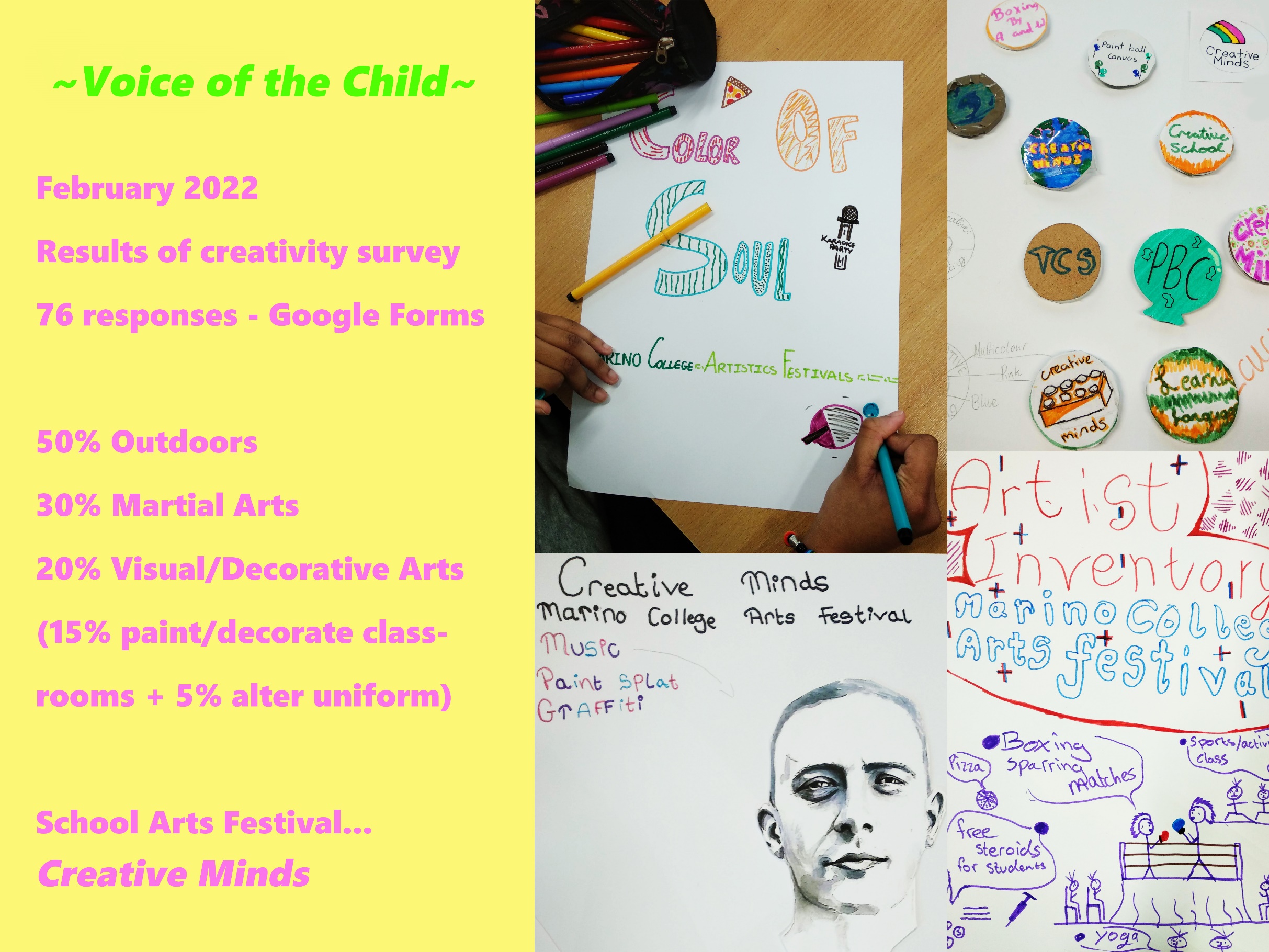 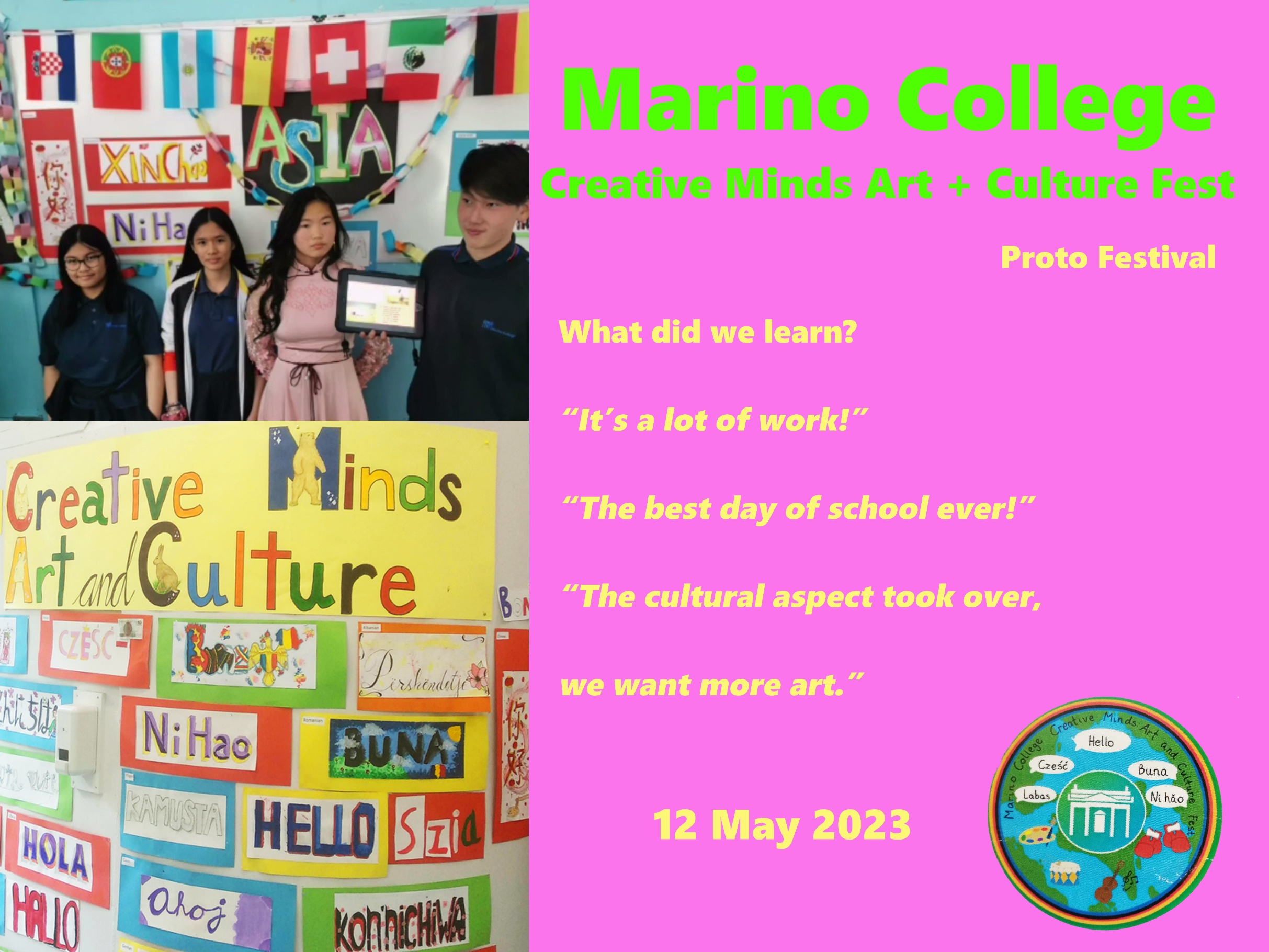 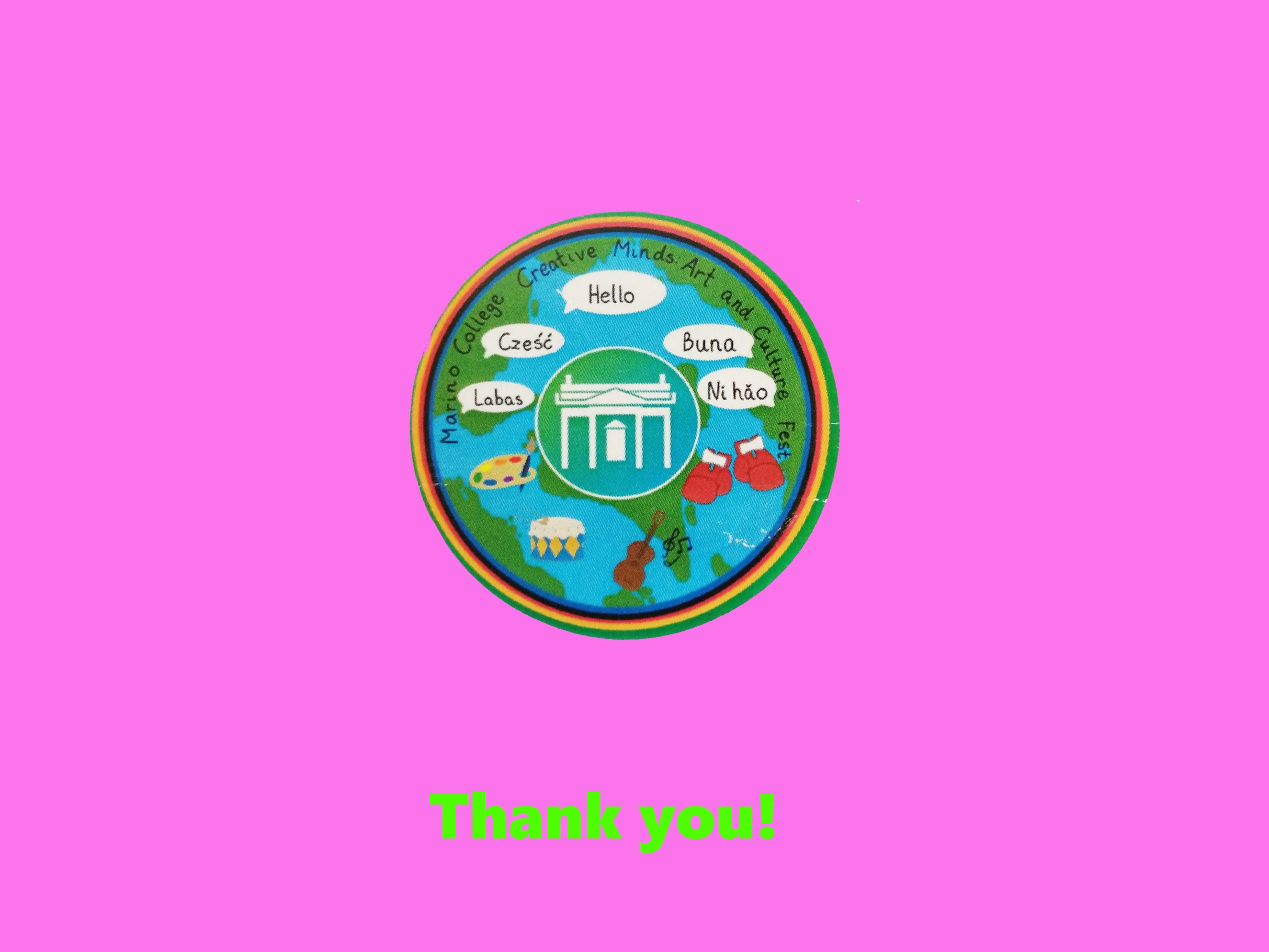